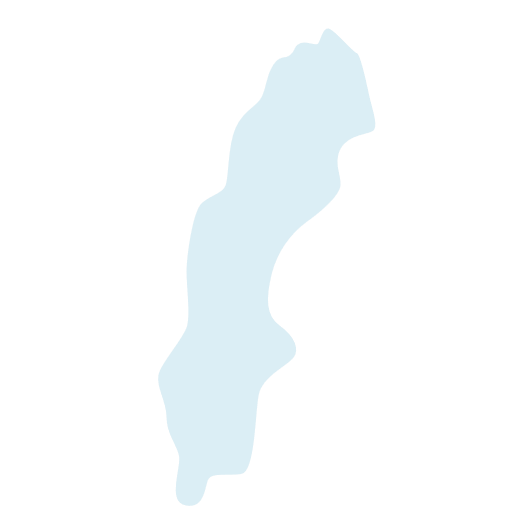 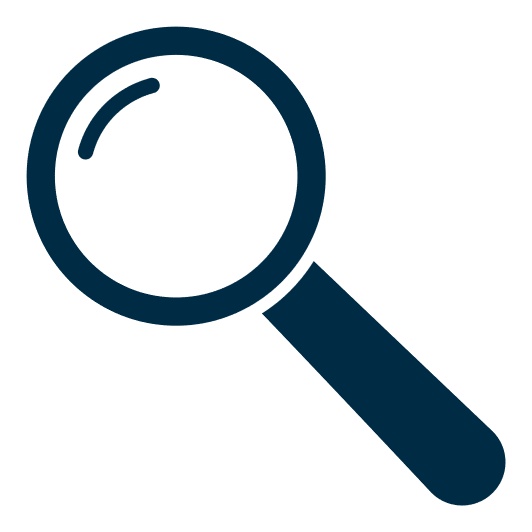 Hitta vårdgivare
Uppföljning
Erbjudande
Förmedling av vård
Vårdåtgärd utförs
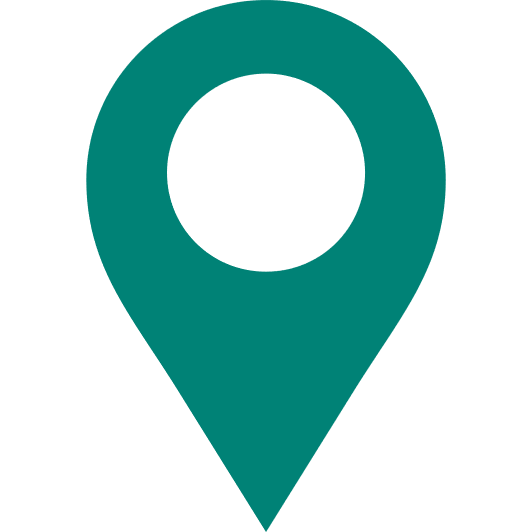 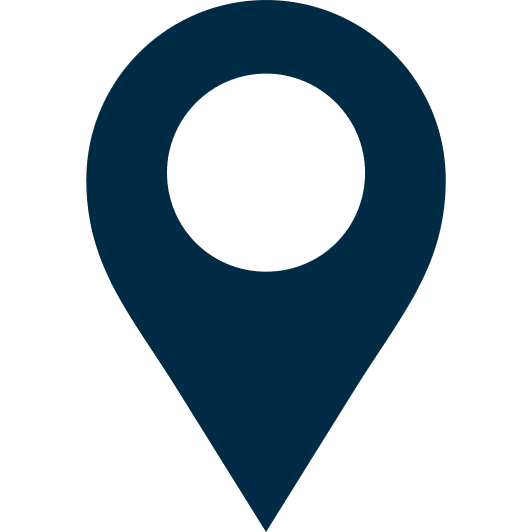 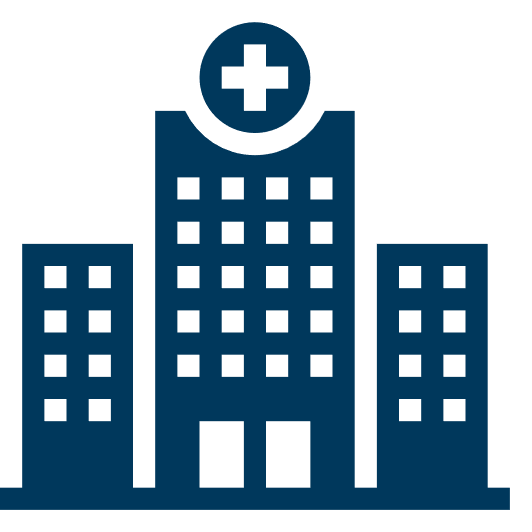 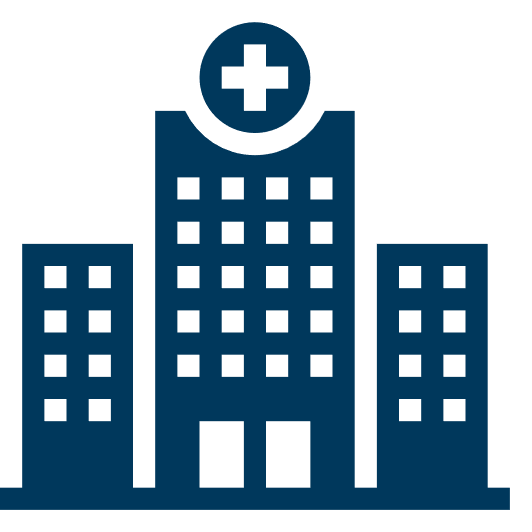 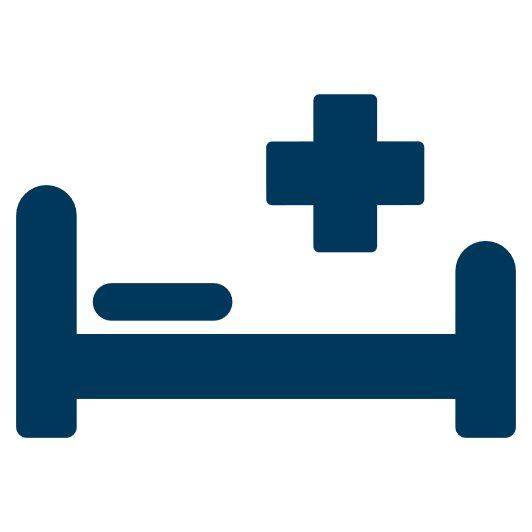 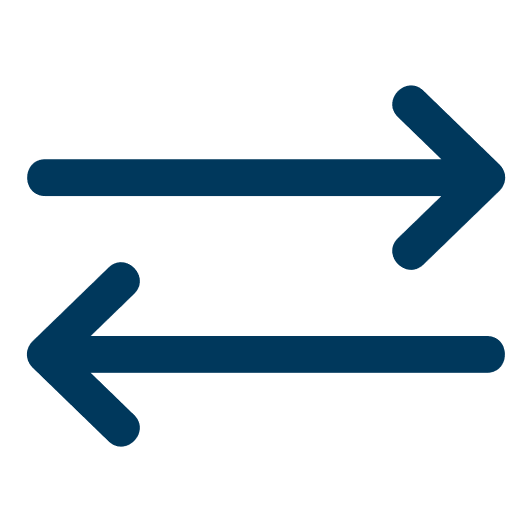 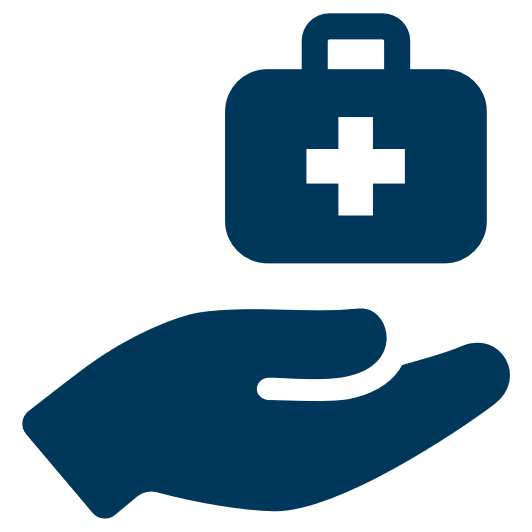 Vårdgivaren hittar en annan vårdgivare som kan utföra vårdinsatsen inom kortare tid. 
En vårdlotsfunktion kan till exempel bistå i att hitta en annan vårdgivare.
Enheten skickar remiss inkl. kompletterande information till mottagande vårdgivare under förutsättning att det inte finns hinder i bestämmelser om sekretess. 
Mottagande enhet tar helt eller delvis över patientansvaret.
Patient reser till den mottagande vårdgivaren.
Vårdåtgärden utförs av mottagande vårdgivare.
Patienten återremitteras till förmedlande vårdgivare i hemregionen.
En medicinsk och administrativ uppföljning av ärendet och patienten görs också.
En patient som förväntas vänta längre än vårdgarantins tidsgränser på besök inom specialiserad och för planerad vård erbjuds vård hos en annan vårdgivare.
Patienten kan välja att tacka ja eller nej till erbjudandet.
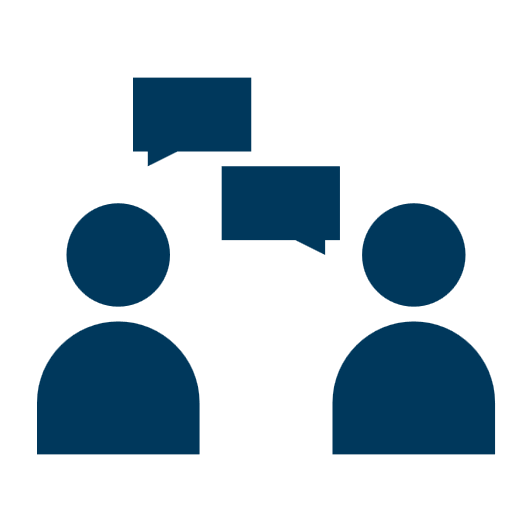